Восстановительный подход как основа бесконфликтного общения участников образовательного процесса
Муниципальное бюджетное образовательное учреждение дополнительного образования 
Центр дополнительного образования № 5
Н.В.Власова
Что мы вспоминаем о школе?
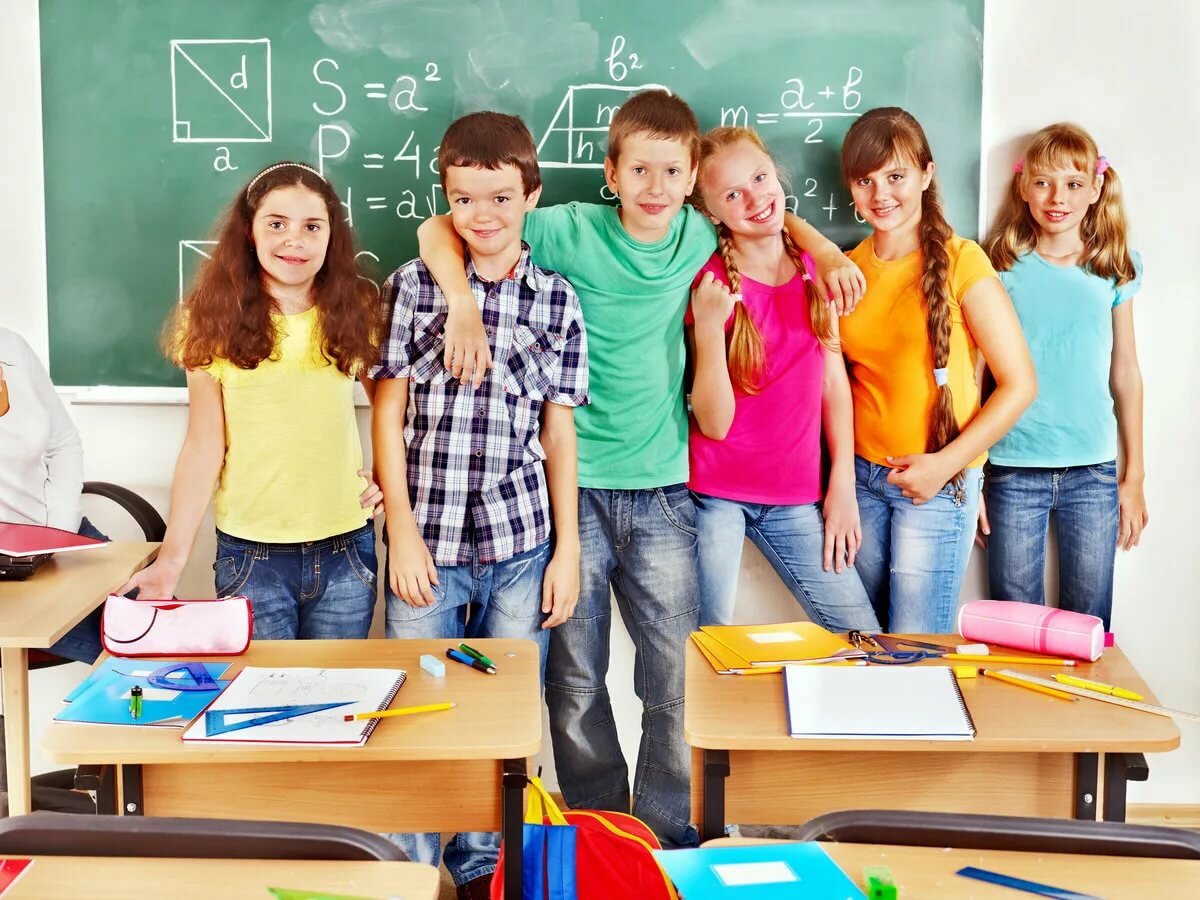 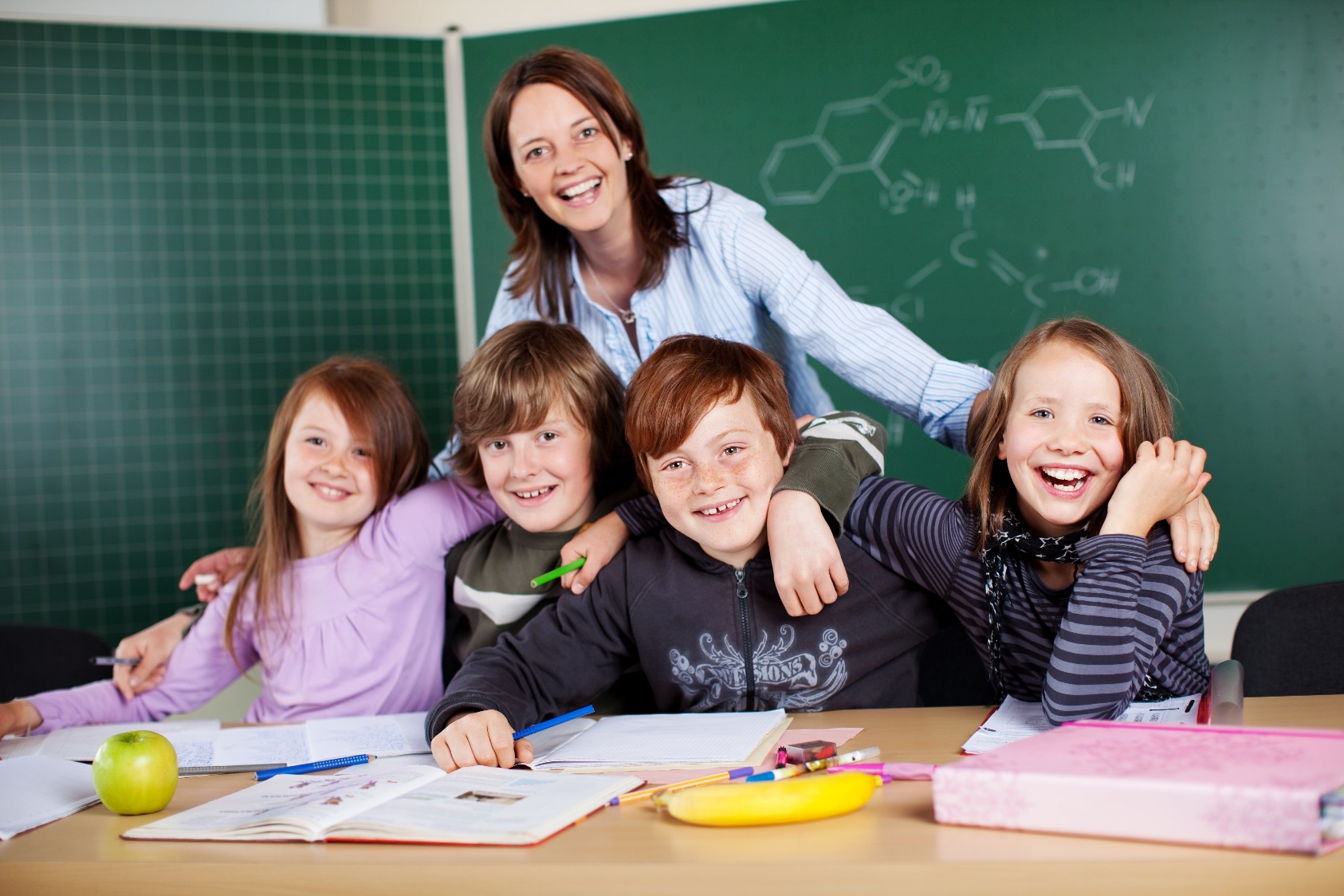 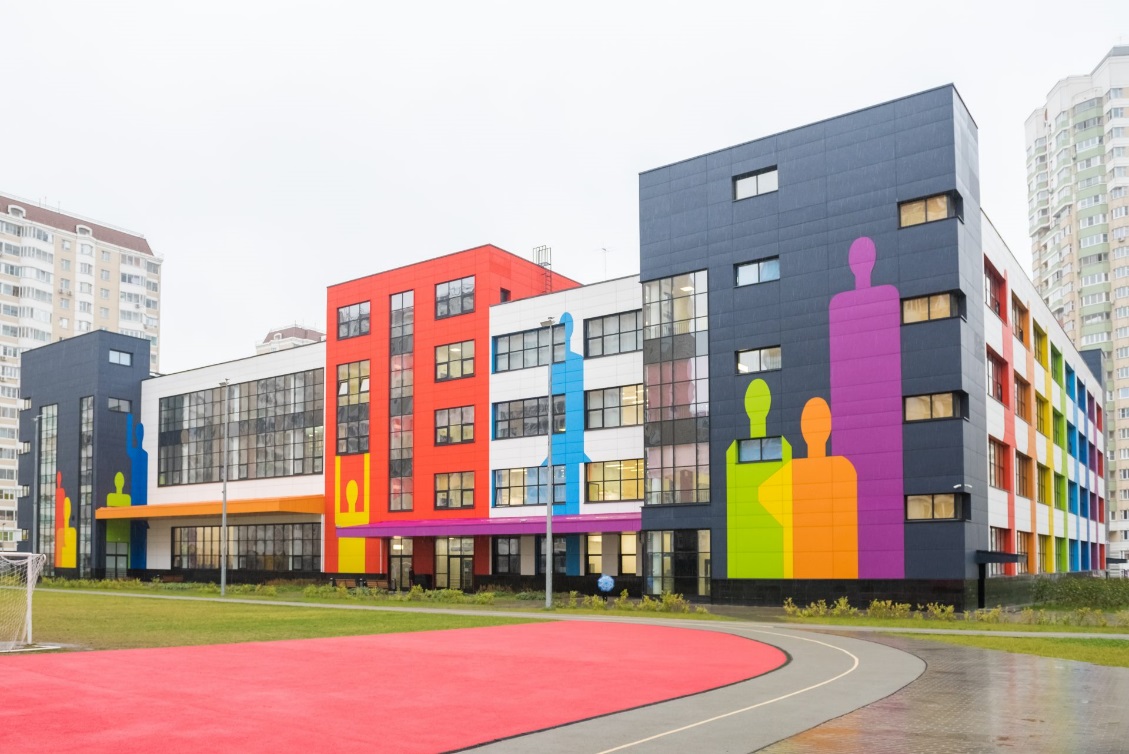 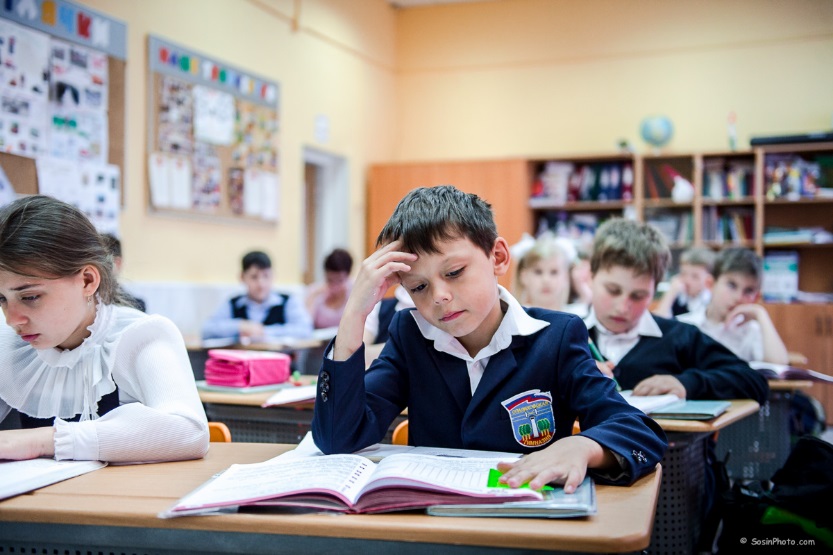 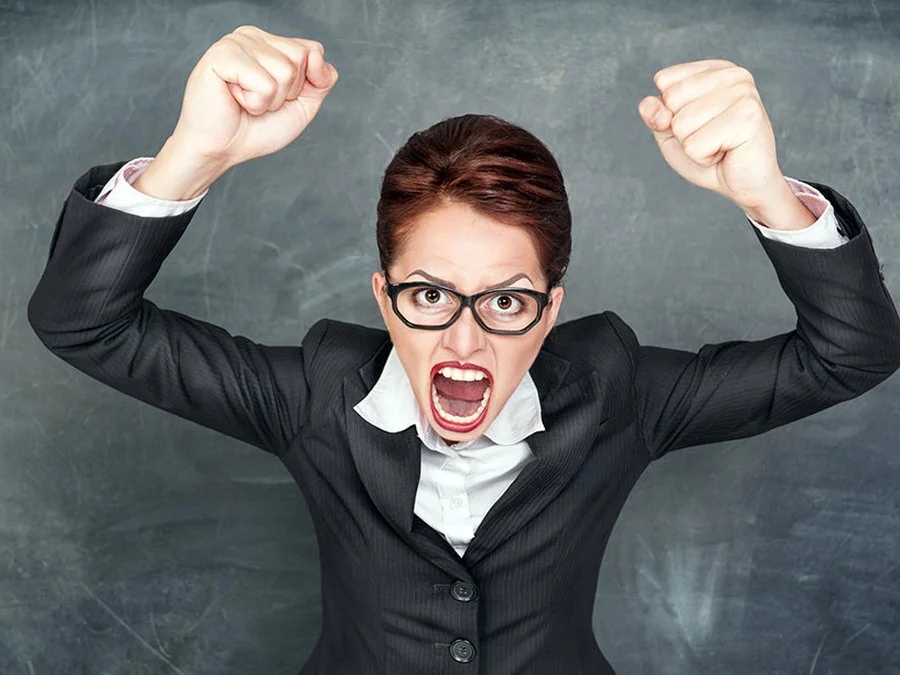 Конфликты в школе. Миф или реальность?
Среди младших школьников конфликты несерьёзные
Нужно дать детям разобраться самостоятельно
Заметное отличие от других членов группы становится причиной конфликта
В хорошей группе не может быть конфликтов
3
4
2
1
одна из технологий альтернативного урегулирования споров с участием третьей нейтральной, беспристрастной, не заинтересованной в данном конфликте стороны — медиатора, который помогает сторонам выработать определённое соглашение по спору, при этом стороны полностью контролируют процесс принятия решения по урегулированию спора и условия его разрешения.
Медиация
Принципы медиации
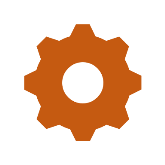 Добровольность

Нейтральность

Прозрачность процедуры

Равноправие сторон

Взаимоуважение

Конфиденциальность
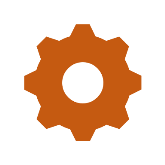 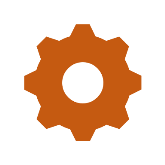 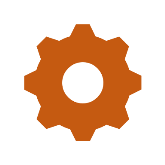 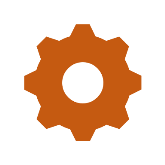 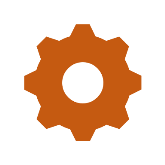 Восстановительный подход
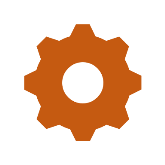 Почему именно восстановительный подход в образовании?
цель - установить ответственность, удовлетворить потребности и способствовать исправлению. 

Восстановительные технологии – это работа, направленная на установление доброжелательных, понимающих, доверительных, эффективных и гармоничных отношений.
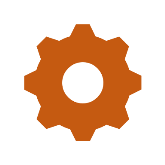 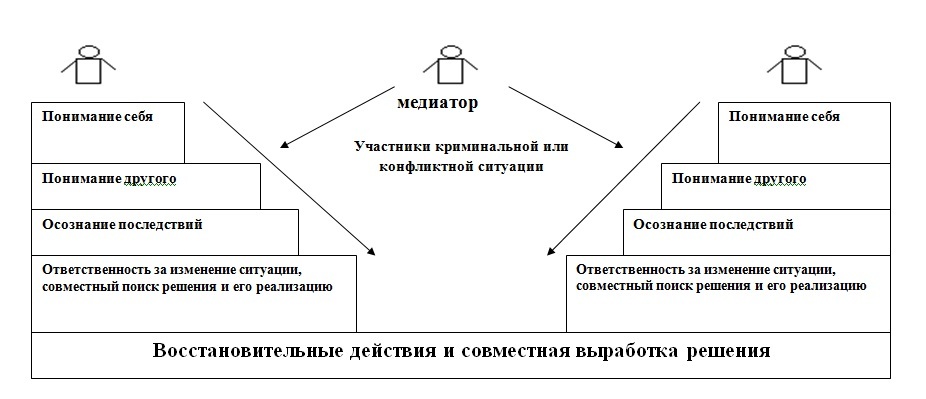 Современный учитель
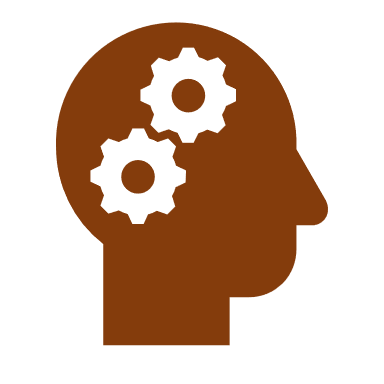 Эмоциональный интеллект – сумма навыков и способностей человека распознавать эмоции, понимать намерения, мотивацию и желания других людей и свои собственные, а также способность управлять своими эмоциями и эмоциями других людей в целях решения практических задач.
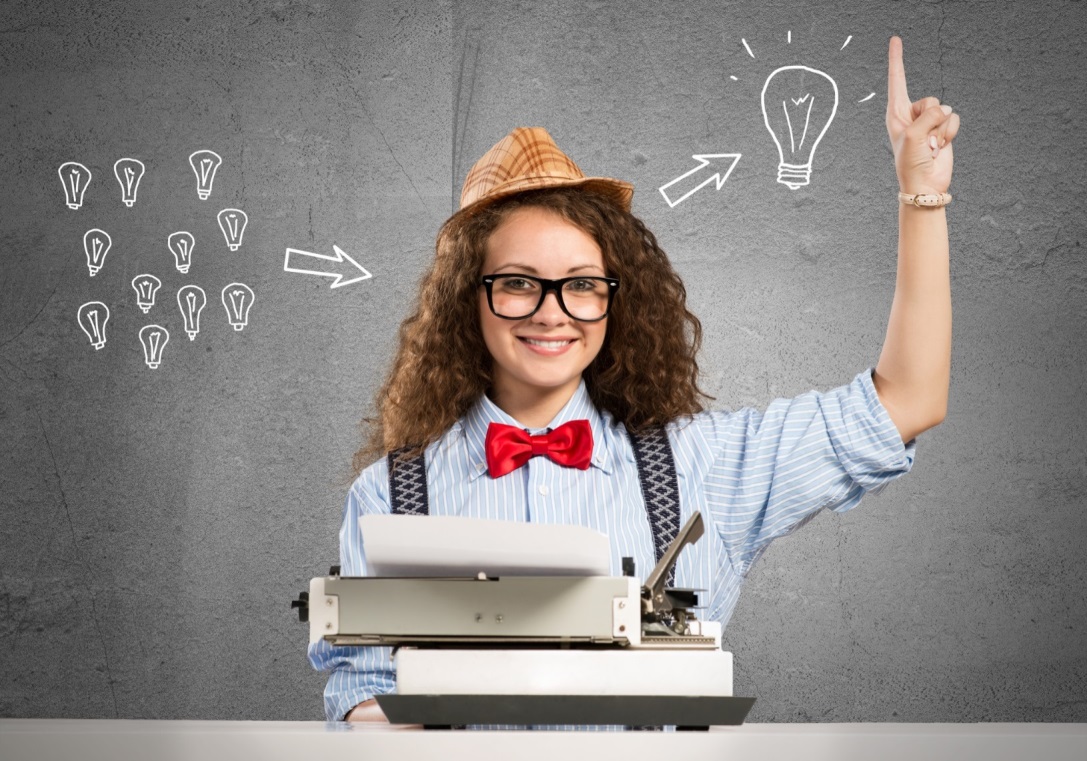 СПАСИБО ЗА ВНИМАНИЕ